Names of People
Jim

Dr. Smith

Ms. Sara

Uncle Henry

Dana
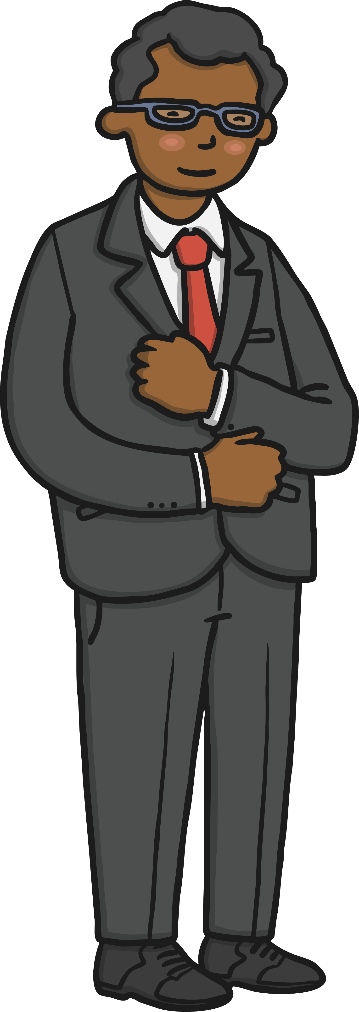 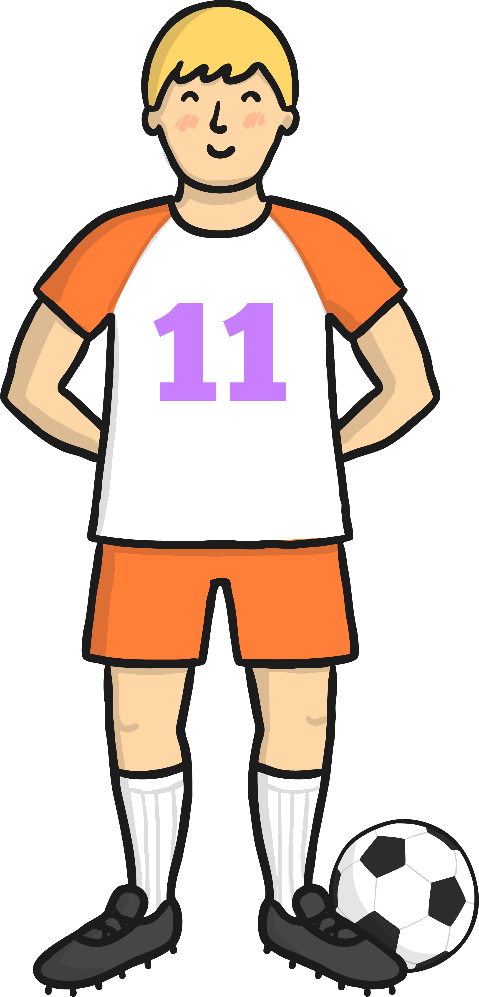 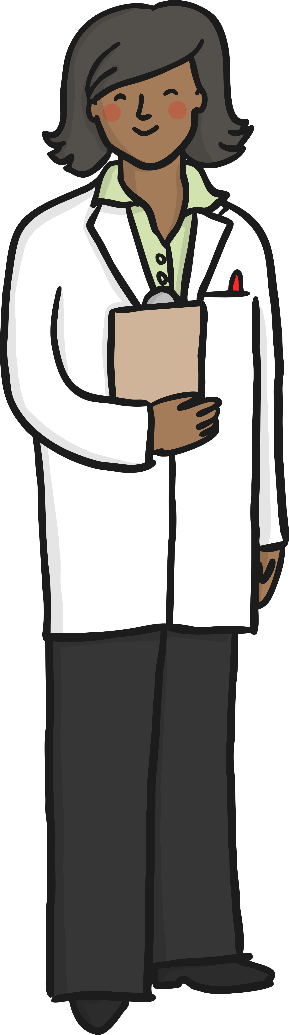 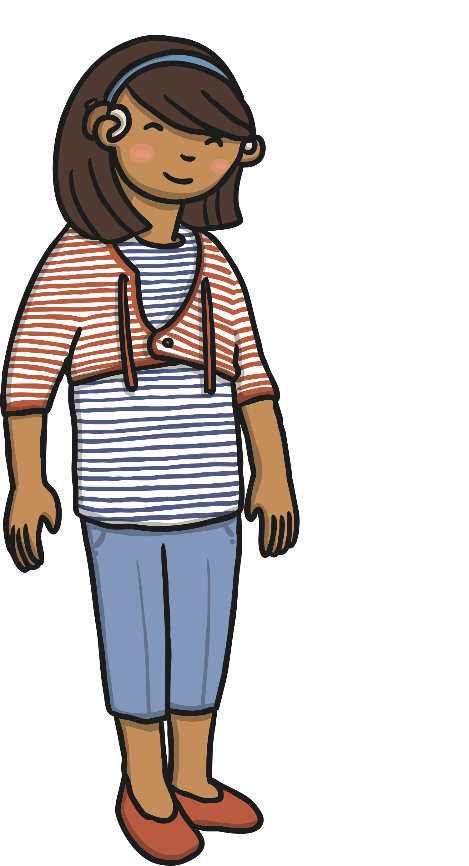 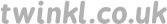 Names of Places
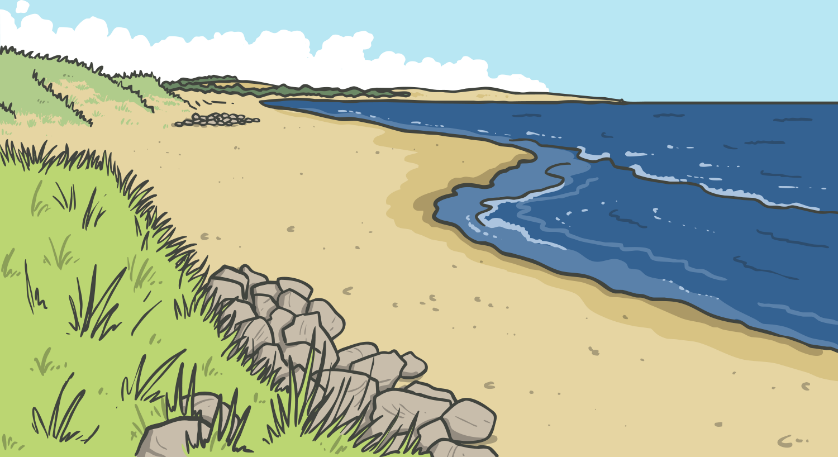 The National Orthodox School

City mall

London

Amman
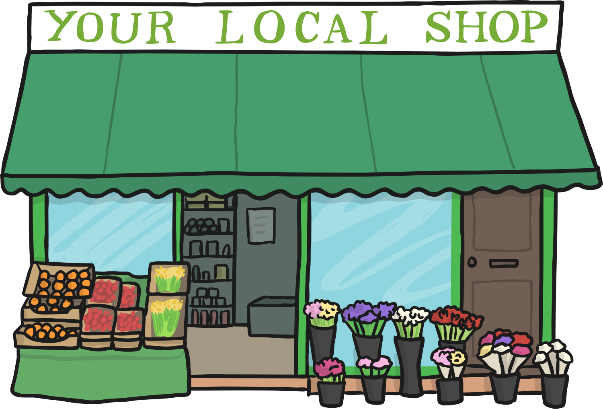 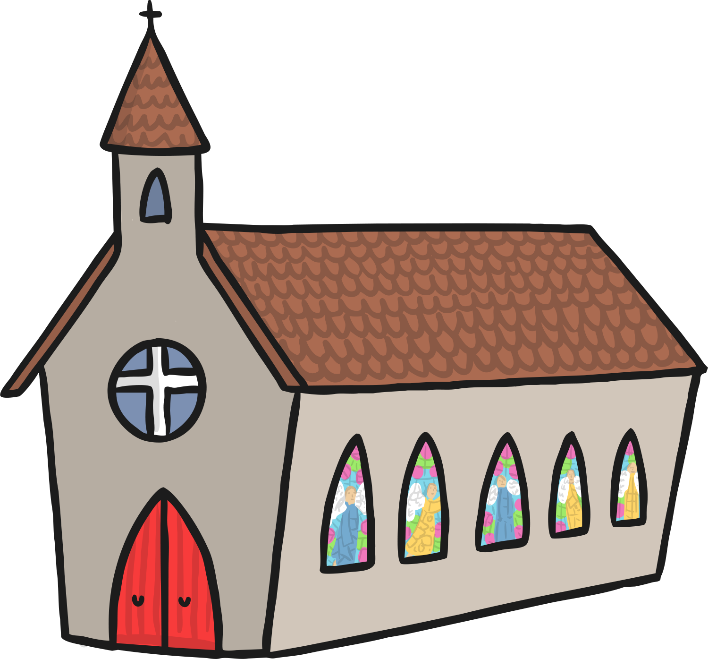 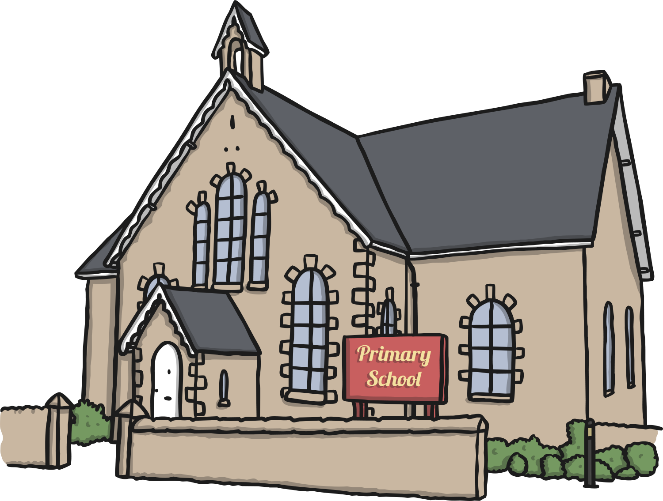 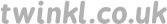 Names of Things
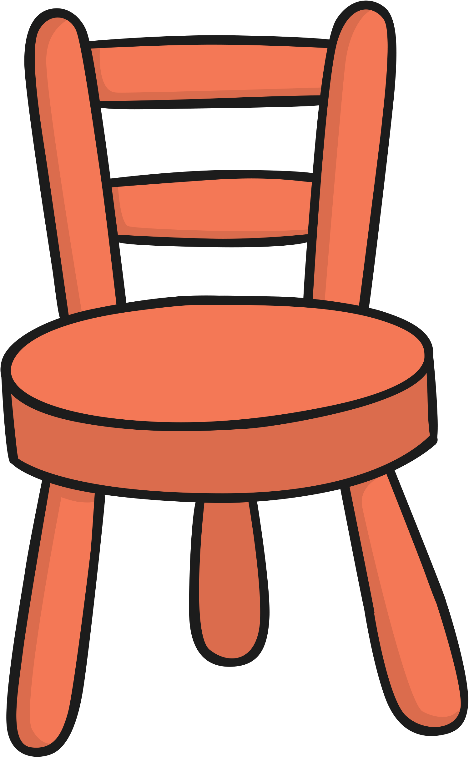 Grammar Rules

Adidas 

Samsung 

Indian Ocean

McDonalds
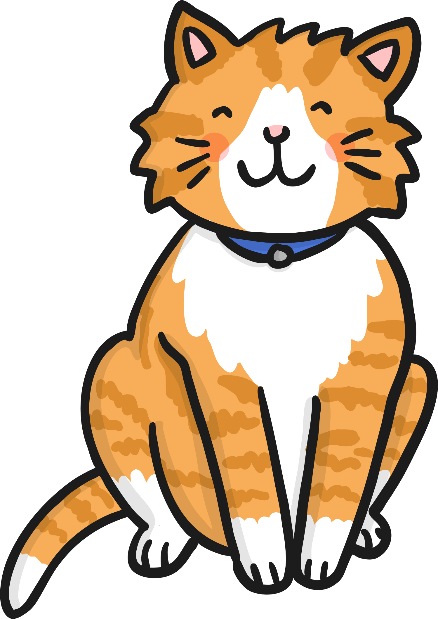 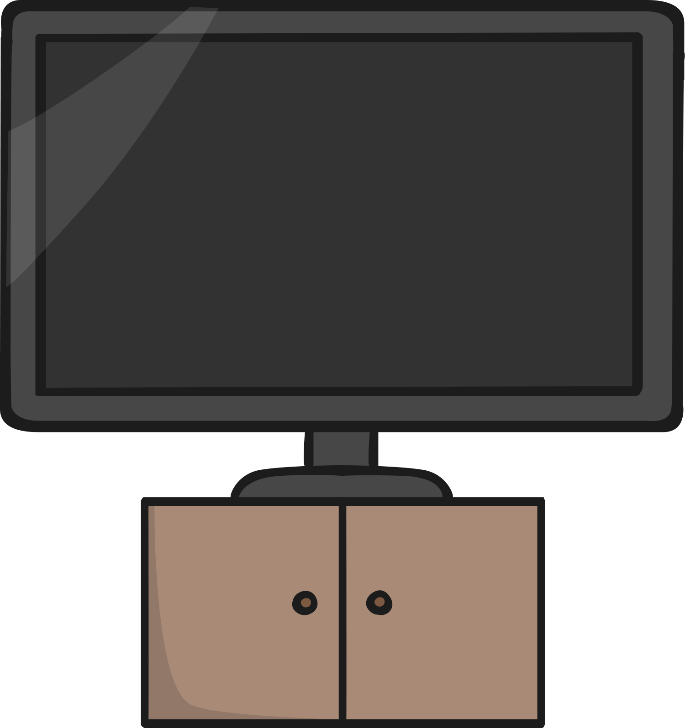 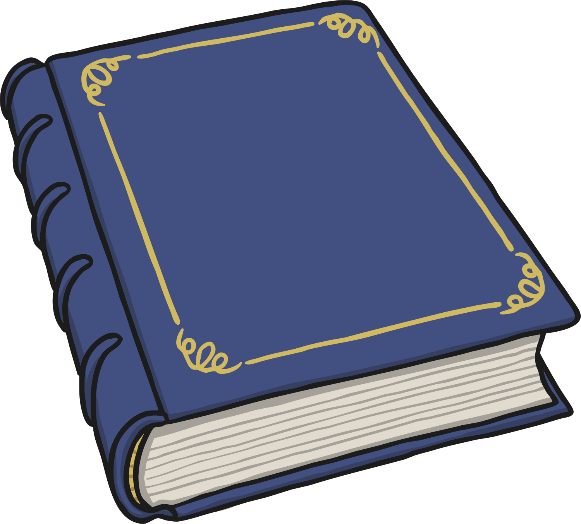 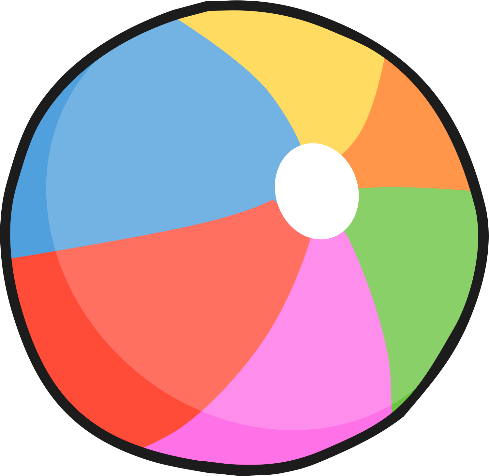 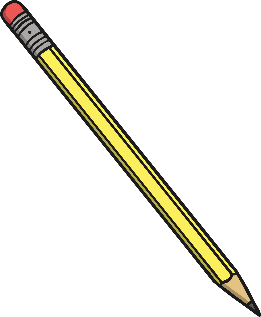 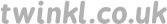 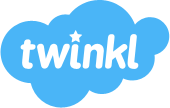 Nouns
With Naomi Noun
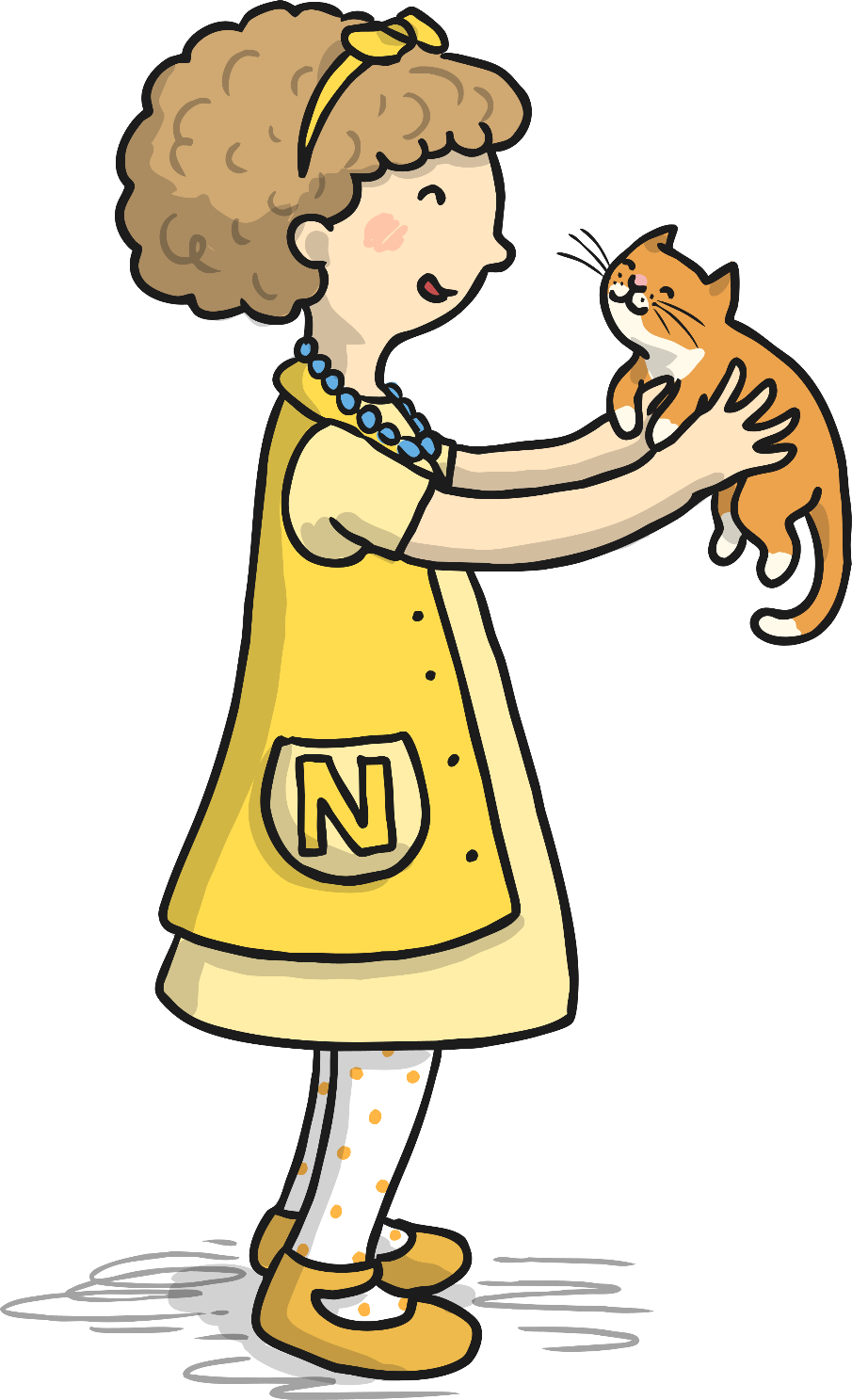 Hi my name is Naomi Noun and I like nouns. My job is to identify people, places, animals and things.
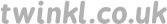 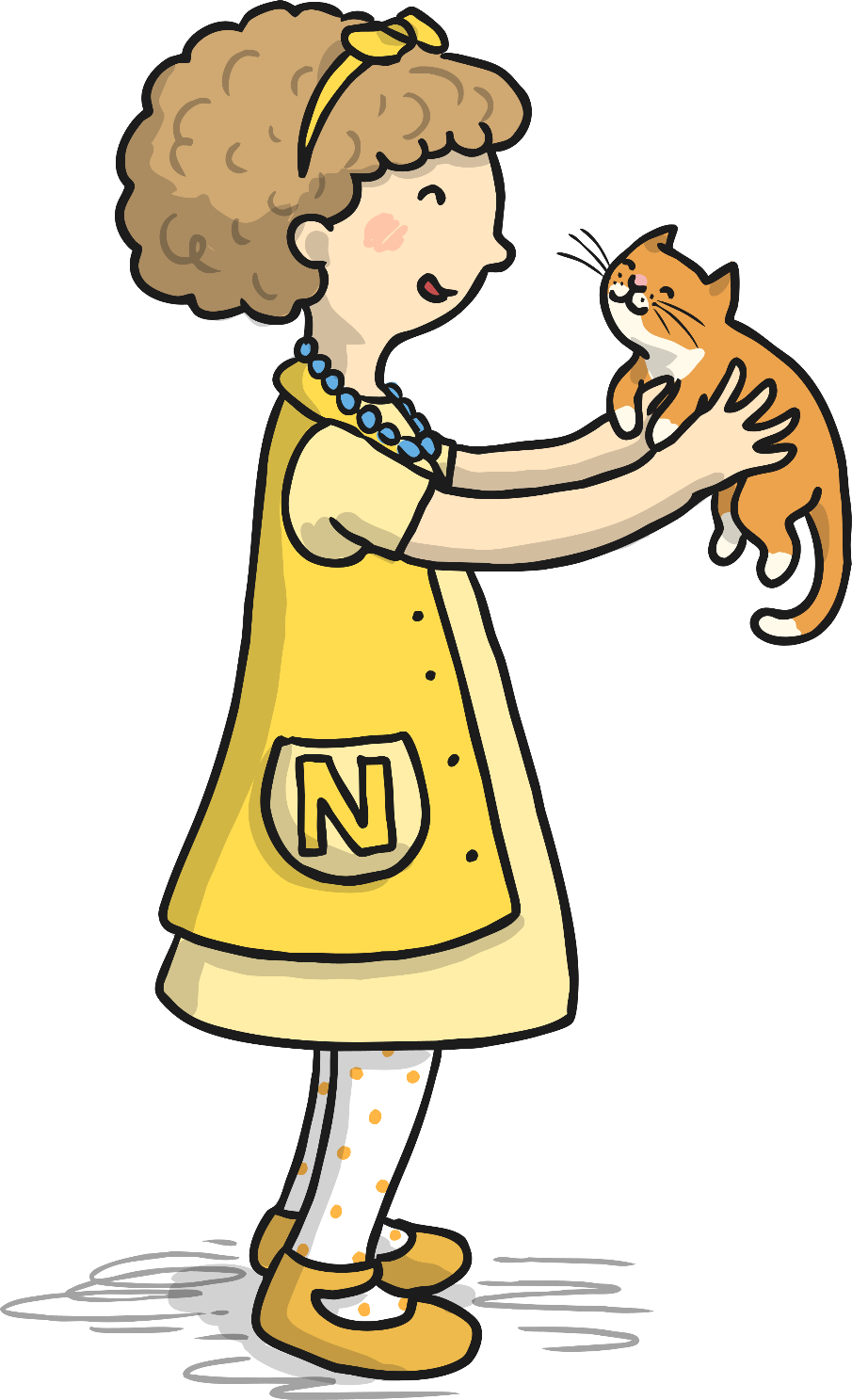 A proper noun can be the name of a person, place, animal or thing.
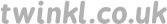 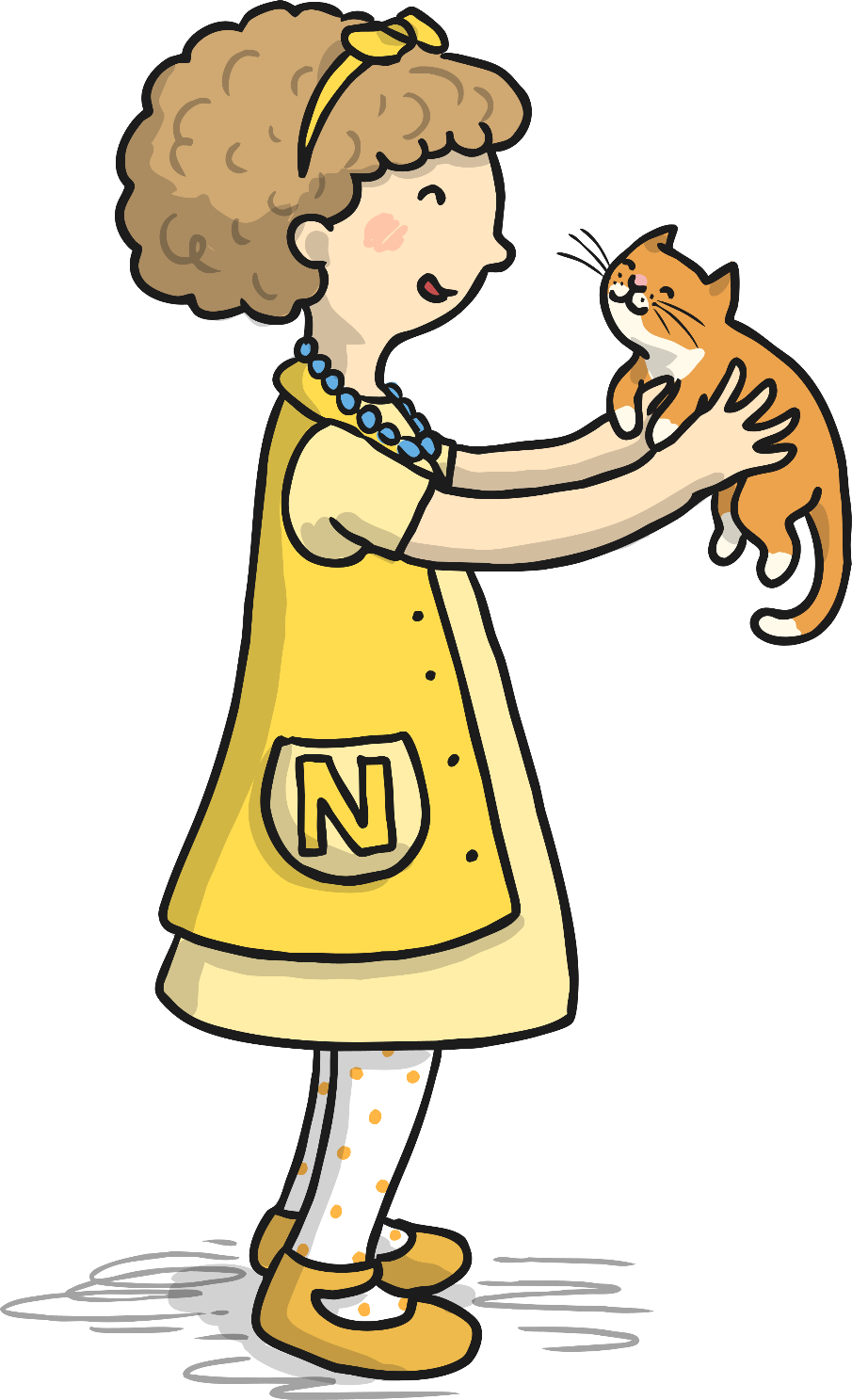 A proper noun also includes names of days of the week and months of the year.
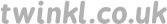 Find the Proper Nouns
Look at the words below. Which ones are proper nouns?
Sandy
eat
play
Jordan
red
bird
buy
Africa
Abdali Mall
Toyota
Mrs. Bell
big
water
Sunday
July
bat
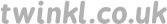 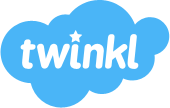